সুপ্রিয় শিক্ষার্থী আজকের পাঠে সবাইকে-
শুভেচ্ছা-
শিক্ষক পরিচিতি
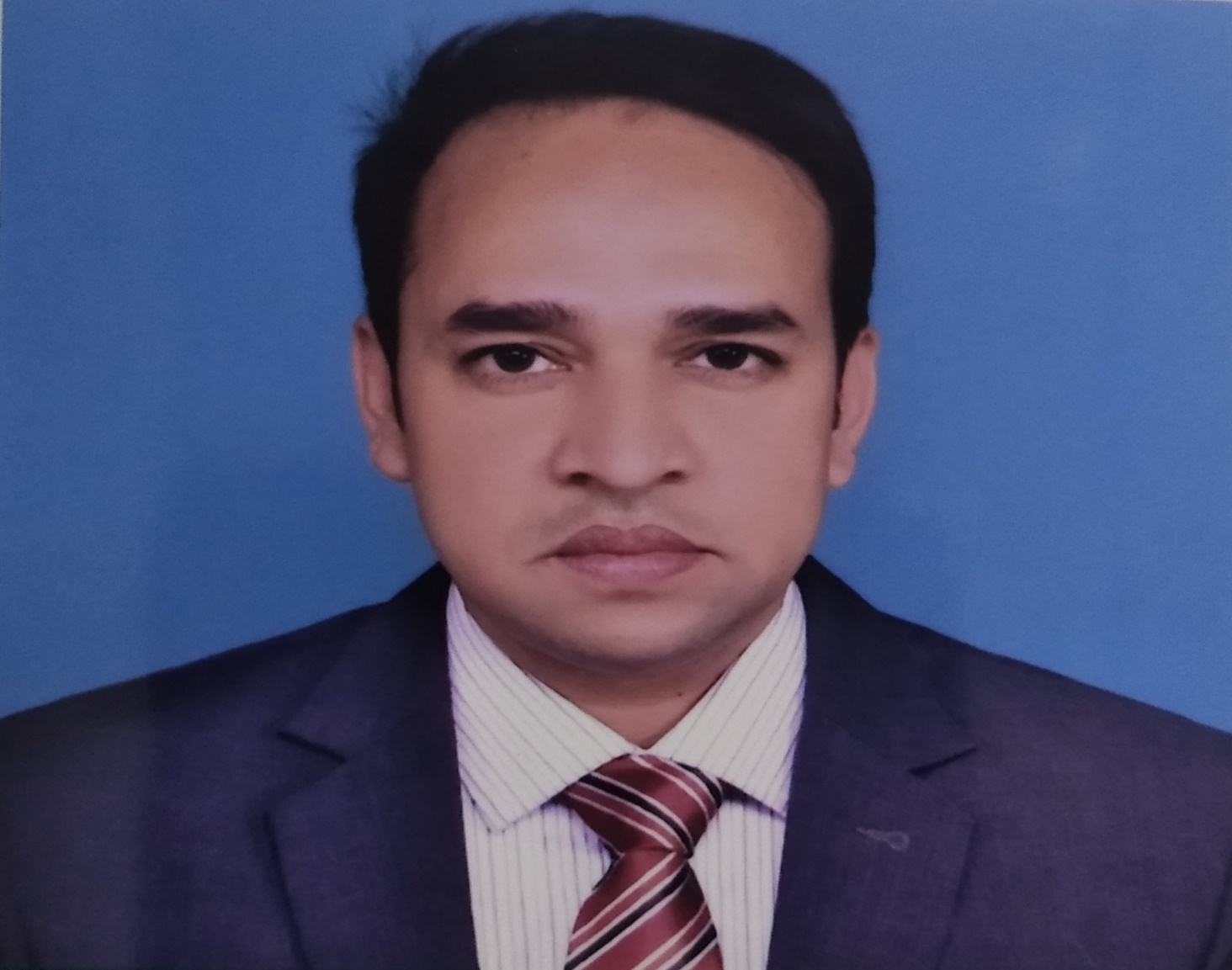 মোঃ রোস্তম আলীবি এস-সি(সম্মান) এম এস-সি(গণিত) বি.এডসহকারী শিক্ষক(গণিত)মুলাটোল মদীনাতুল উলুম কামিল 
মাদরাসা, রংপুর সদর।
বিষয় পরিচিতি
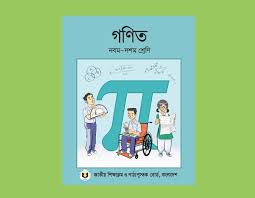 অধ্যায়- 3/3.2
সময়- 40মিনিট
তারিখ- 02/12/2021ইং
পাঠের বিষয়
বীজগাণিতিক রাশি
শিখন ফল
i. বীজগাণিতিক রাশির মান নির্ণয় করতে পারবে।
  
  ii. বীজগাণিতিক রাশি সংক্রান্ত সমস্যার সামাধান 
     করতে পারবে।
সমস্যা-
x2+1=3x 
 or, x+¹∕x=3  হলে,
   i. x4+¹∕x4 এর মান নির্ণয় কর।
  ii. x4+¹∕x4=47 হলে, উদ্দীপকের সত্যতা 	যাচাই কর।
 iii. x5+¹∕x5 এর মান নির্ণয় কর।
 iv. x5-¹∕x5 এর মান নির্ণয় কর।
সমাধান-
i. x4+¹∕x4 এর মান নির্ণয়
দেওয়া আছে , 	
	x+¹∕x=3 
 প্রদত্ত রাশি 
	=x4+¹∕x4
 	=(x2)2+(¹∕x2)2
	=(x2+¹∕x2)2-2.x2.¹∕x2
	=(x2+¹∕x2)2-2
={(x+¹∕x)2-2.x.¹∕x}2-2
	={(3)2-2}2-2		
	=(9-2)2-2
	=(7)2-2
	=49-2
	=47(Ans.)
ii. উদ্দীপকের সত্যতা যাচাই
iii. x5+¹∕x5 এর মান নির্ণয়
x3+¹∕x3 =(x+¹∕x)3-3.x.¹∕x(x+¹∕x)
		=(3)3-3×3
		=27-9
		=18
iv. x5-¹∕x5 এর মান নির্ণয়
x3+¹∕x3=18
Group Work
x2-1=3x 
 or, x-¹∕x=3  হলে,
   i. x4+¹∕x4 এর মান নির্ণয় কর।
  ii. x4+¹∕x4=119 হলে, উদ্দীপকের সত্যত
	যাচাই কর।
 iii. x5+¹∕x5 এর মান নির্ণয় কর।
 iv. x5-¹∕x5 এর মান নির্ণয় কর।
সকলকে আন্তরিক ধন্যবাদ